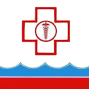 ТЕРРИТОРИАЛЬНЫЙ ФОНД 
ОБЯЗАТЕЛЬНОГО МЕДИЦИНСКОГО СТРАХОВАНИЯ УЛЬЯНОВСКОЙ ОБЛАСТИ
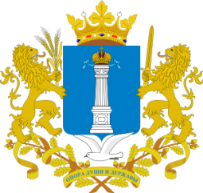 Анализ выполнения объёмов медицинской помощи в рамках территориальной программы ОМС по итогам работы за5 месяцев 2024 года.
ОМС
Выполнение объёмов медицинской помощи за 5 месяцев 2024 года в сравнении с аналогичным периодом прошлого года
Анализ выполнения объёмов медицинской помощи в амбулаторных условиях в государственных учреждениях здравоохранения
ОМС
Посещения  с иными целями:
ОМС
ОМС
Обращения:
ОМС
ОМС
ОМС
Неотложная помощь:
ОМС
ОМС
Анализ выполнения объёмов по профилактическим мероприятиям
 (от годового плана)  норматив – 41,7%
ОМС
ОМС
ОМС
ОМС
ОМС
ОМС
ОМС
ОМС
ОМС
ОМС
ОМС
ОМС
ОМС
ОМС
Диспансеризация детского населения
ОМС
ОМС
ОМС
ОМС
ОМС
ОМС
ОМС
ОМС
ОМС
ОМС
ОМС
ОМС
Школа сахарного диабета
ОМС
Выполнение объёмов по скорой медицинской помощи
ОМС
ОМС
Выполнение объёмов в условиях дневного стационара
ОМС
ОМС
ОМС
Выполнение объёмов в условиях круглосуточного стационара
ОМС
ОМС
ОМС
Высокотехнологичная медицинская помощь
ОМС
Сумма финансирования 674,6 млн. рублей
Медицинская реабилитация
ОМС
ОМС
Медицинские услуги 

е объёмов по скорой медицинской помощи
ОМС
Выполнение объёмов по РНК вируса грипа А и В
ОМС
ОМС
Выполнение объёмов по РНК коронвирус COVID-19 ПЦР
ОМС